Some thoughts about
Global Warming and
Global Climate Change
James Flaten
NASA’s MN Space Grant Consortium
U of MN – Twin Cities
Cautionary Tales
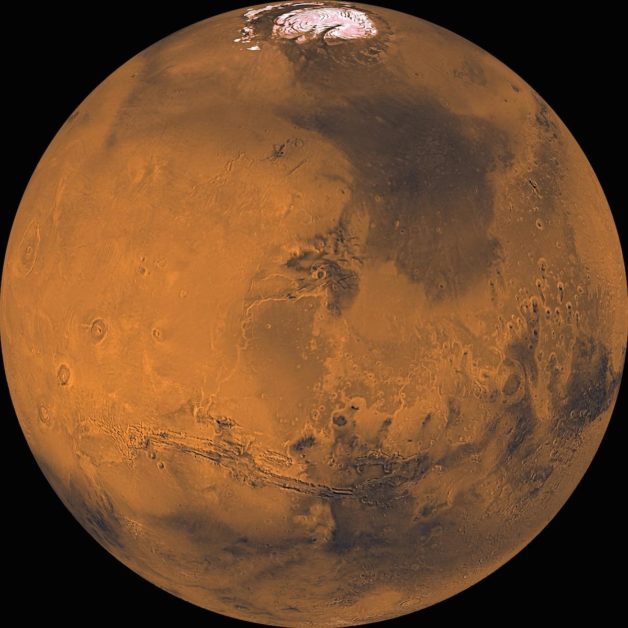 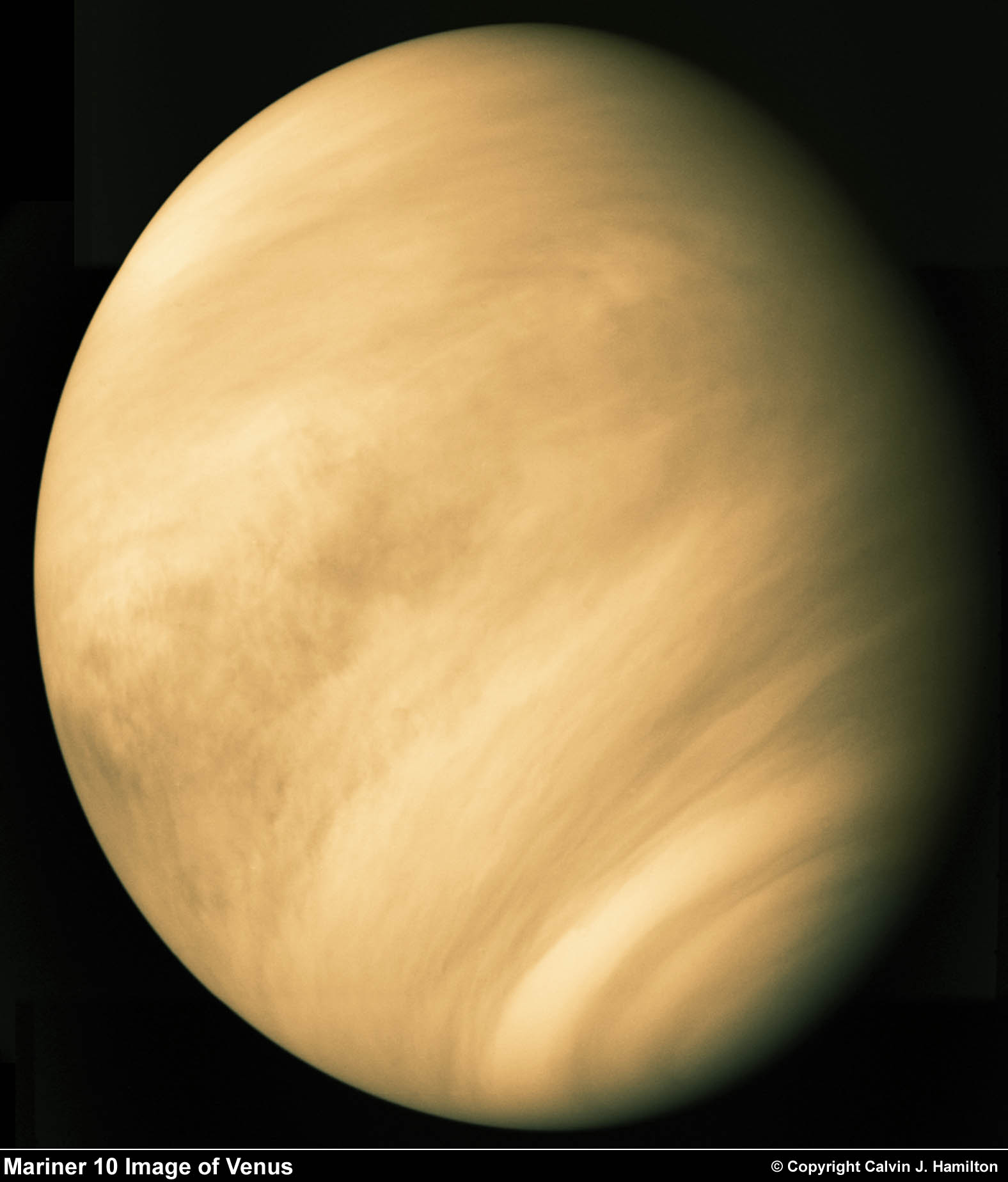 Mars
Venus
So what is in store for the Earth?
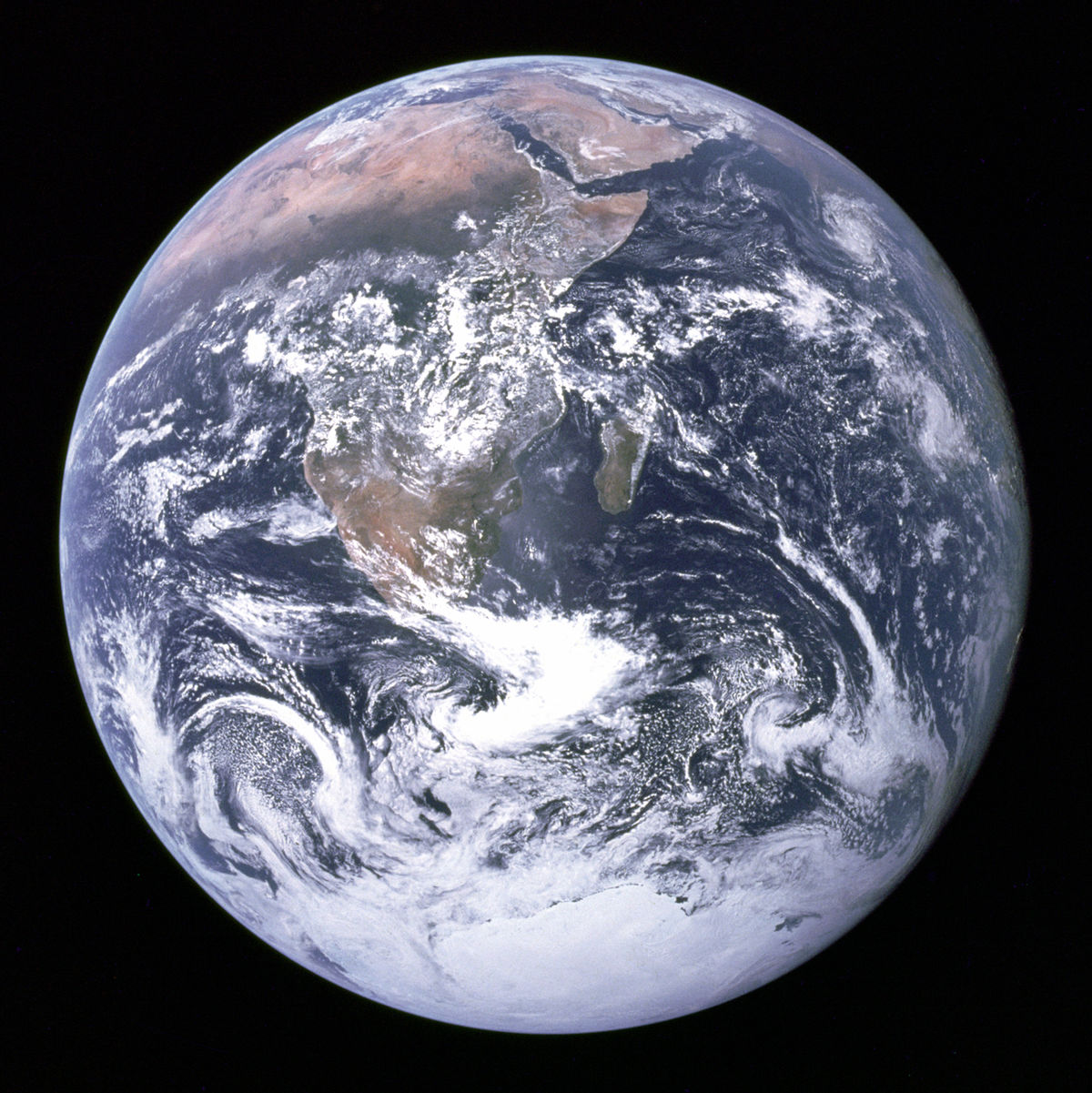 Global Warming: Upsetting the balance
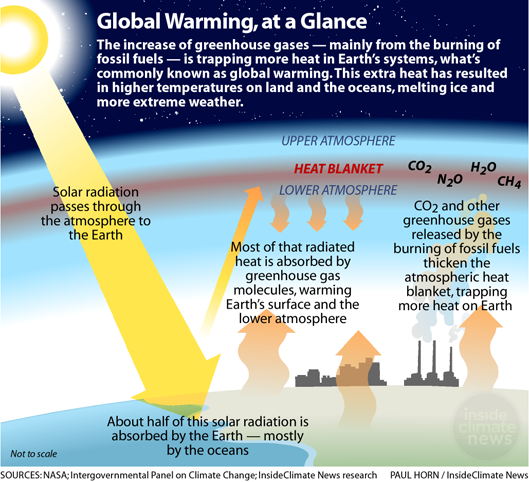 Humans and greenhouse gases
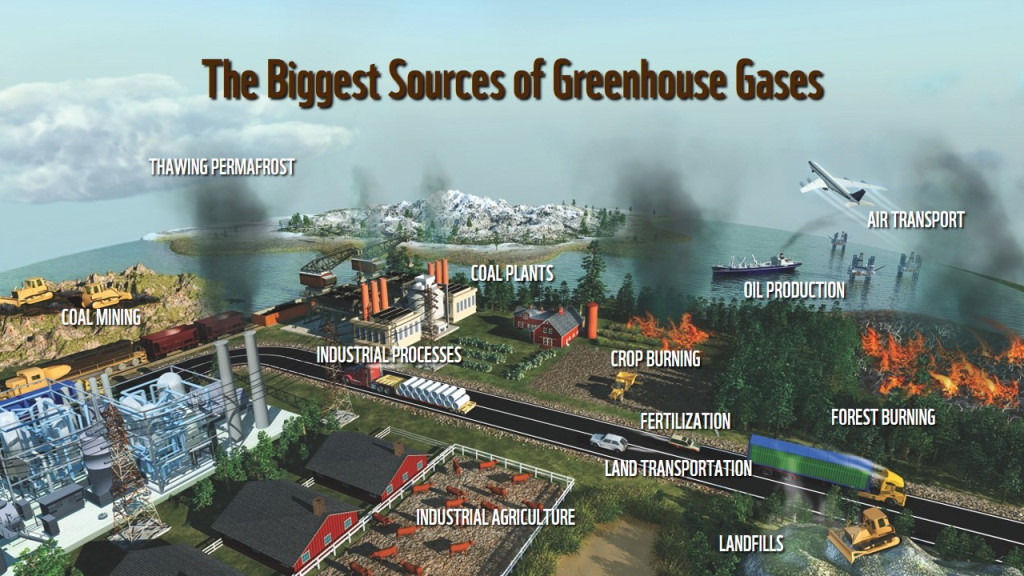 Greenhouse gas levels in the last 40 years
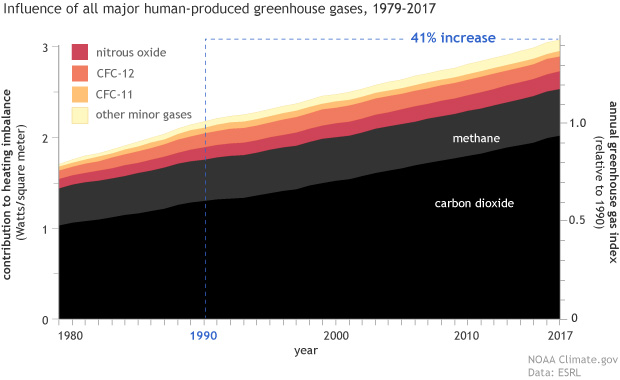 Temperature and CO2 correlation
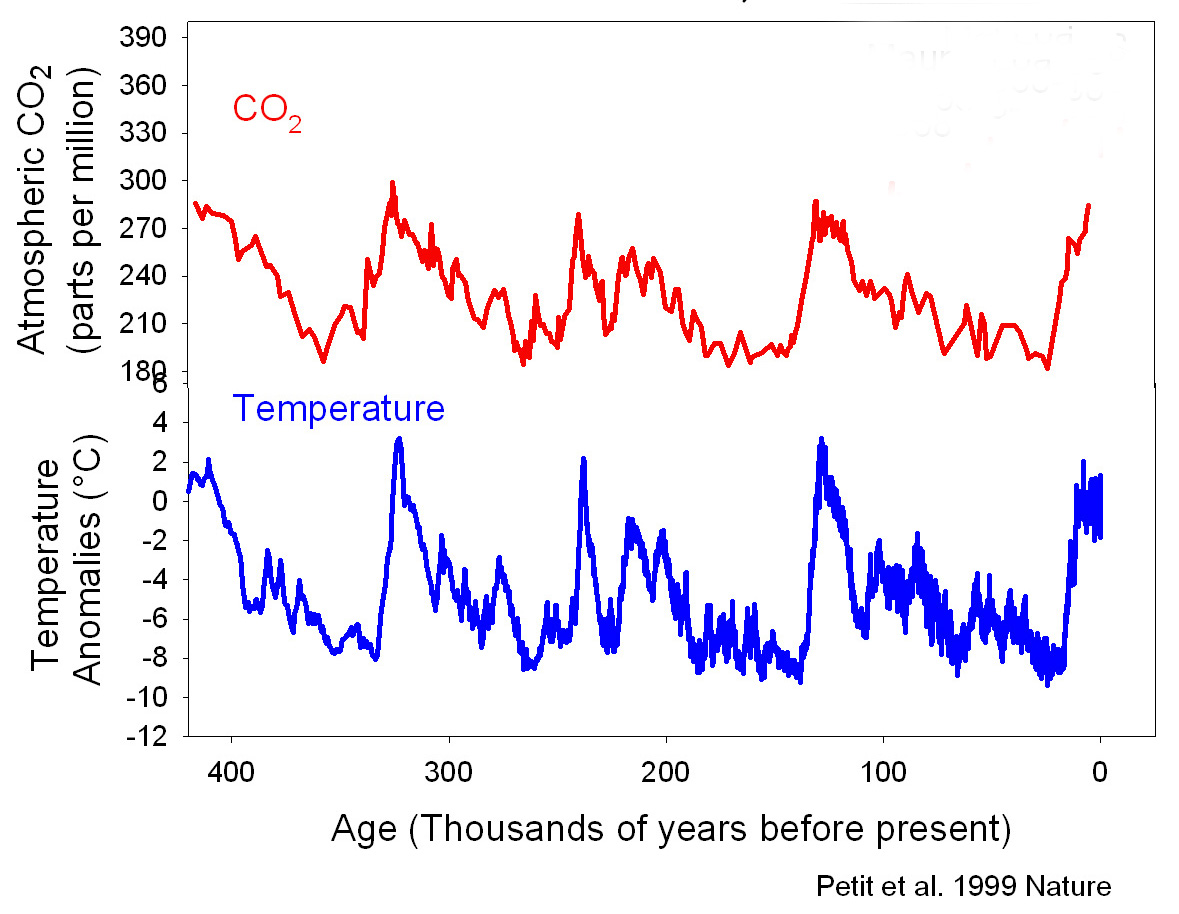 CO2 levels for the last 1000 years
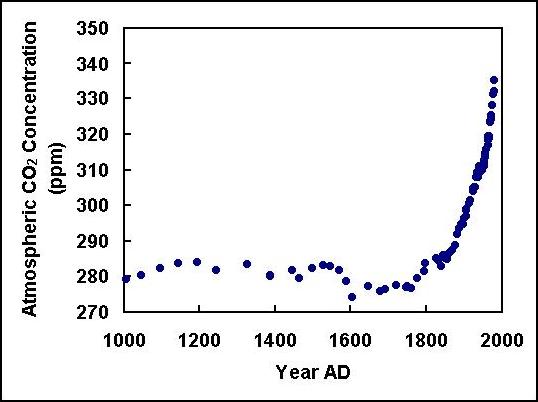 CO2 levels for the last 60 years
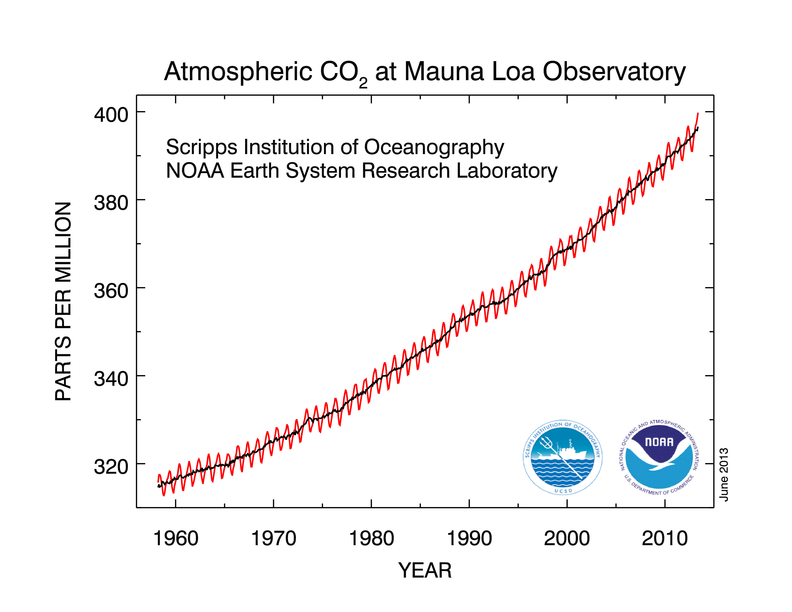 Average global T increase since 1850
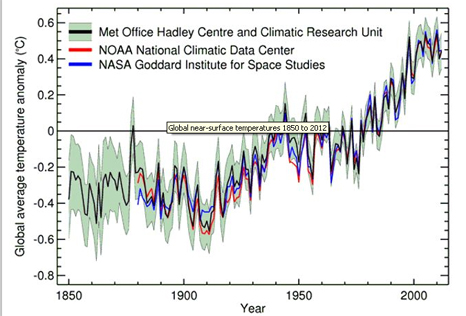 Predicted T increase through 2100
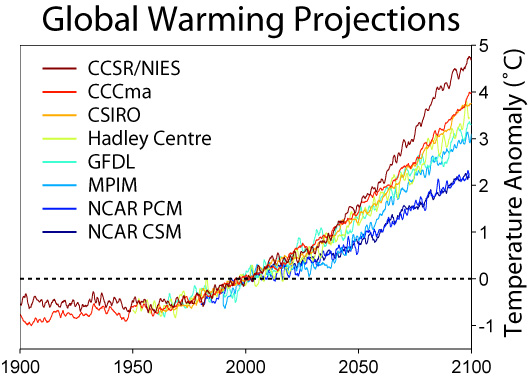 Some consequences of Global Warming
Polar ice melting
Sea level rise
Extreme weather
      (more strong storms,
      wild fires, floods, and
      severe droughts)
Agricultural issues
Spread of diseases
Loss of biodiversity
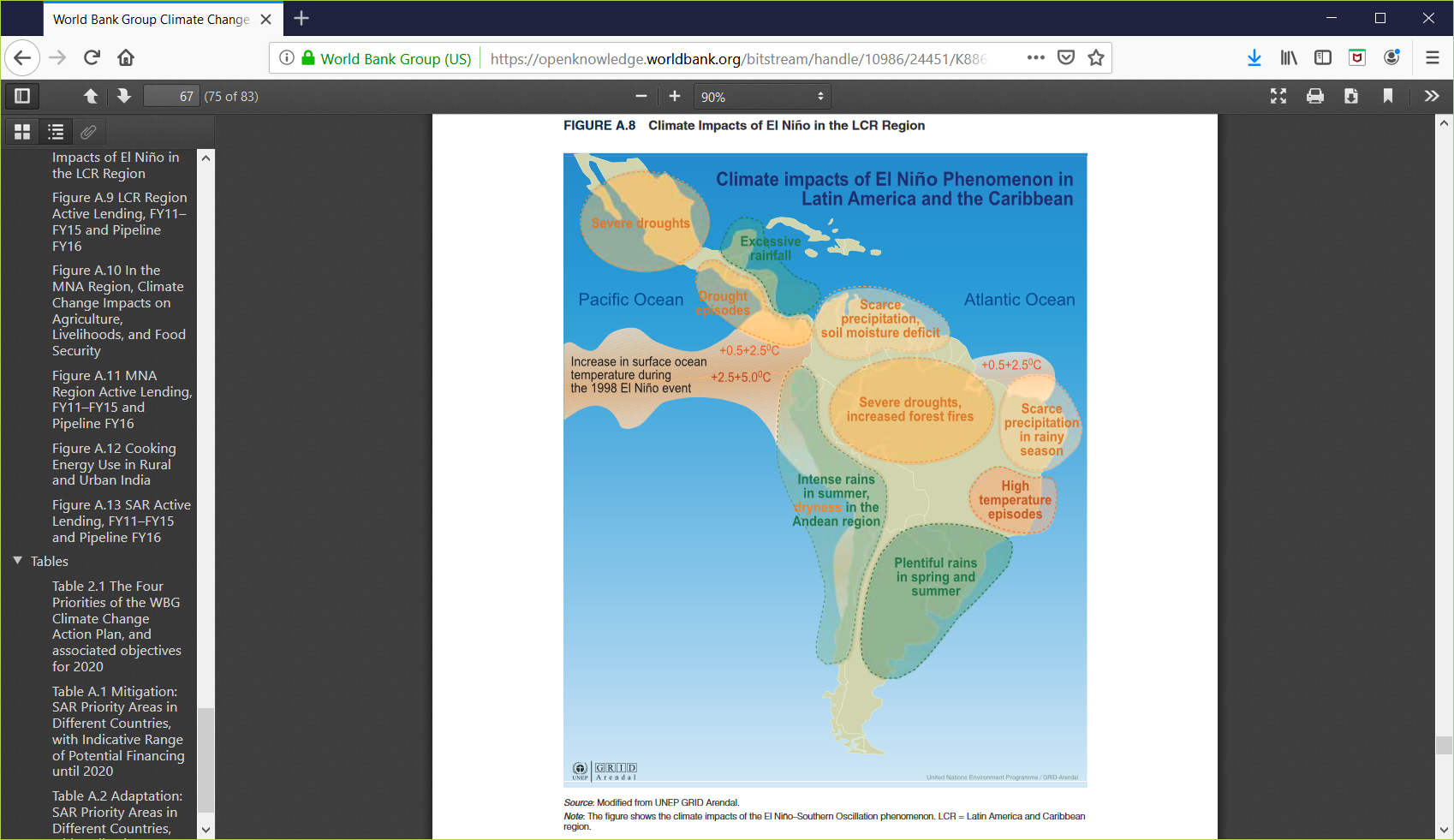 Global
Climate
Change
More consequences – “threat multiplier”
Access to clean water reduced
Ability to reliably grow food reduced
Increasing numbers of climate migrants
Economic impacts, especially to the poor
Increasing rates of poverty
Induced social/political instability
Negative impacts on human health
Wide disparities in vulnerability & culpability
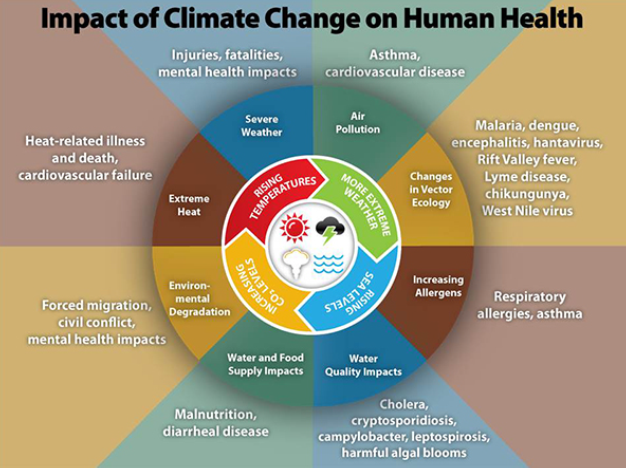 All are impacted; vulnerability varies
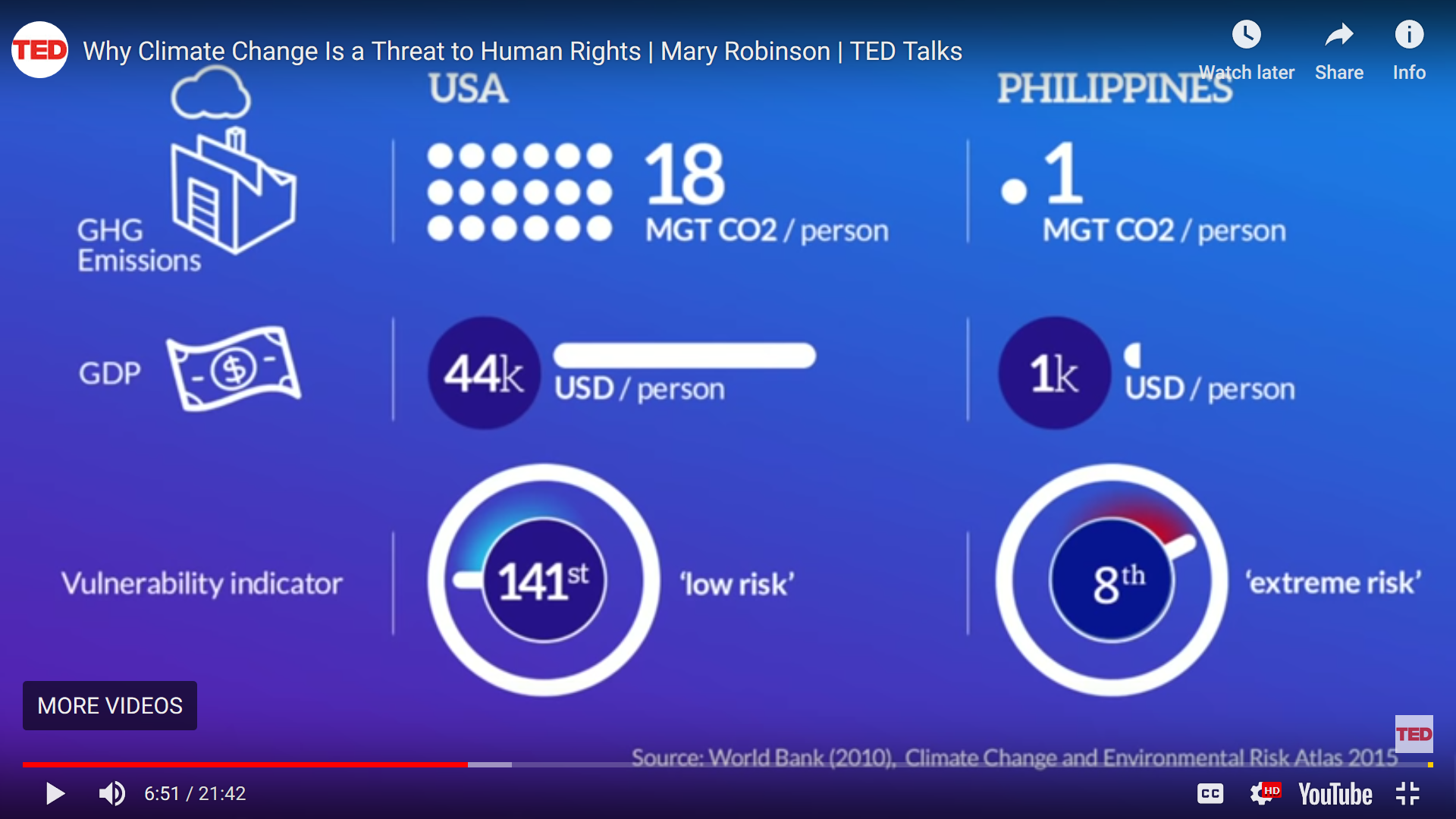 What can be done (globally)?
Reduce emissions of greenhouse gases
Use less energy; increase energy efficiency
Renewable energy sources (wind, solar, waves)
Reduce burning of fossil fuels (esp. coal & oil)
Carbon capture & sequestration
Educate people (especially women/girls)
Family planning, better farming practices, etc.
Changes to land management & the food system
Eat local & lower on the food chain; waste less
Project Drawdown
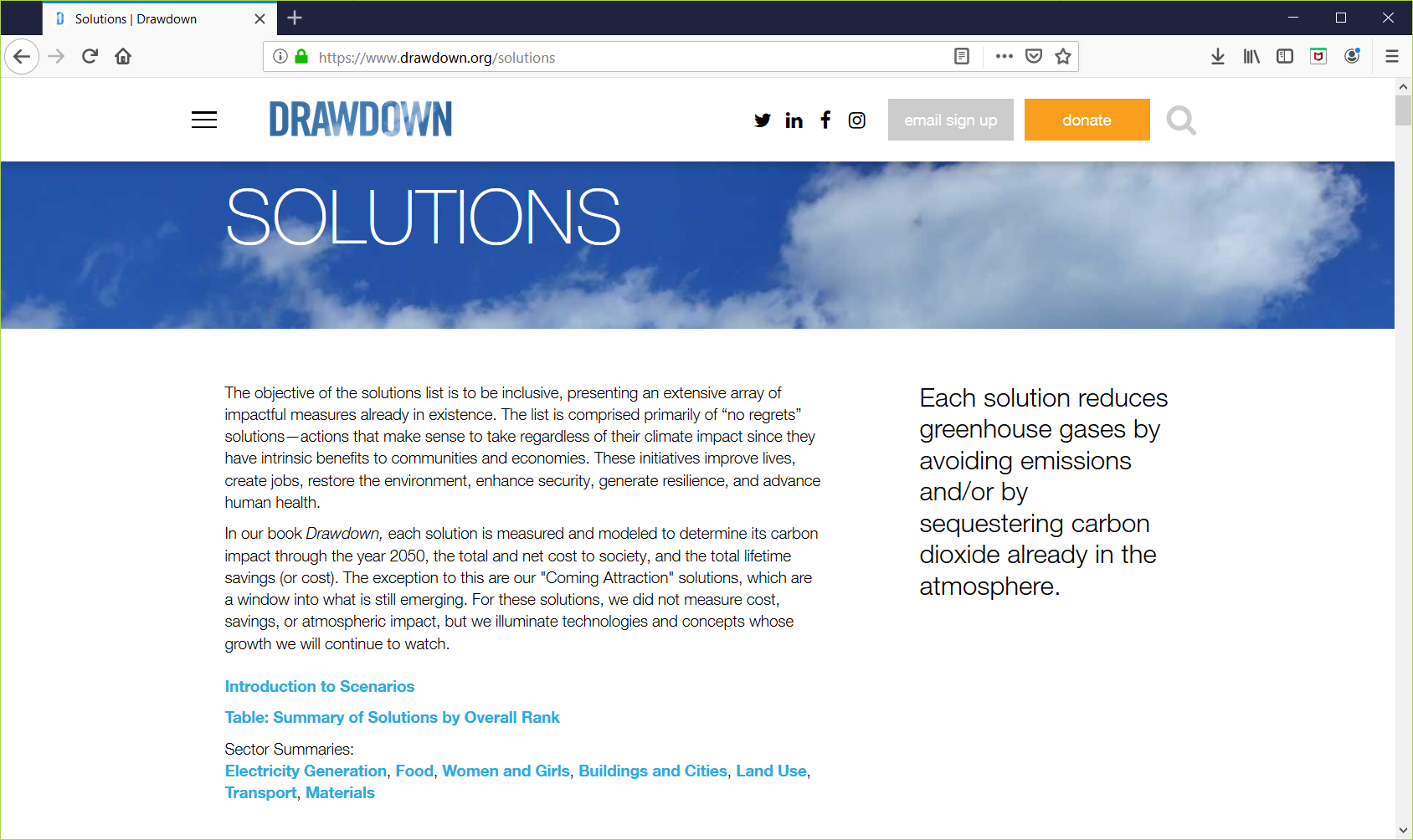 www.drawdown.org
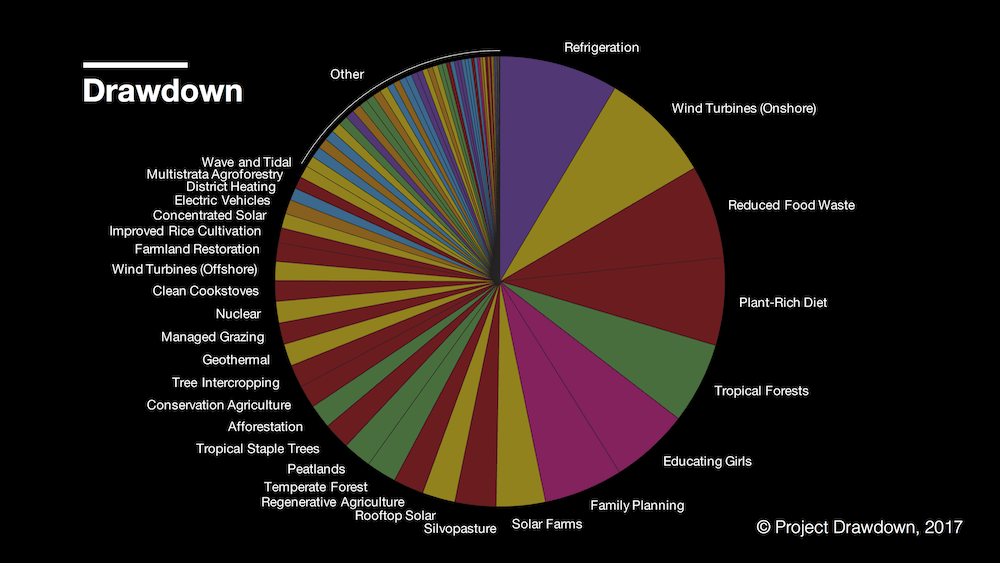 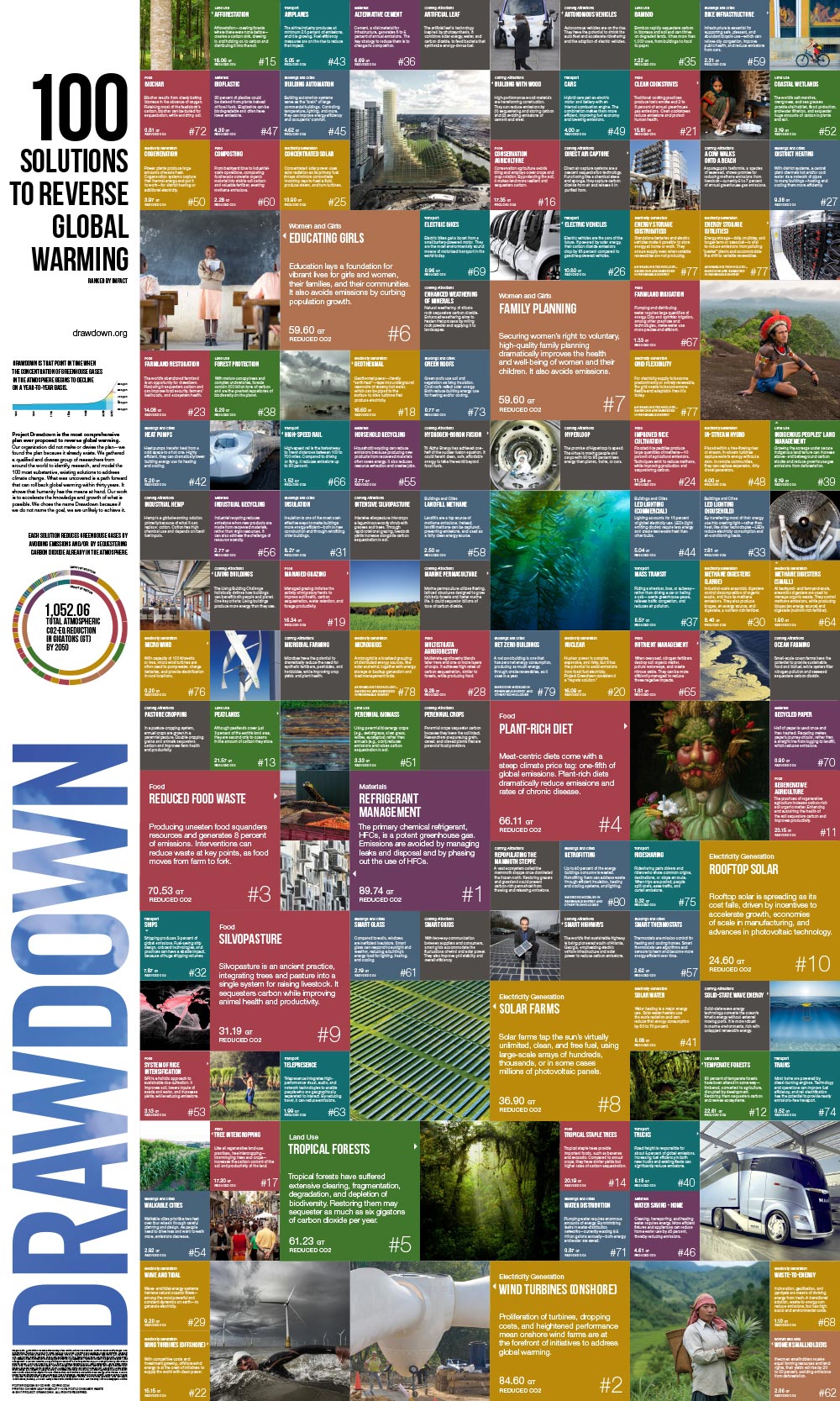 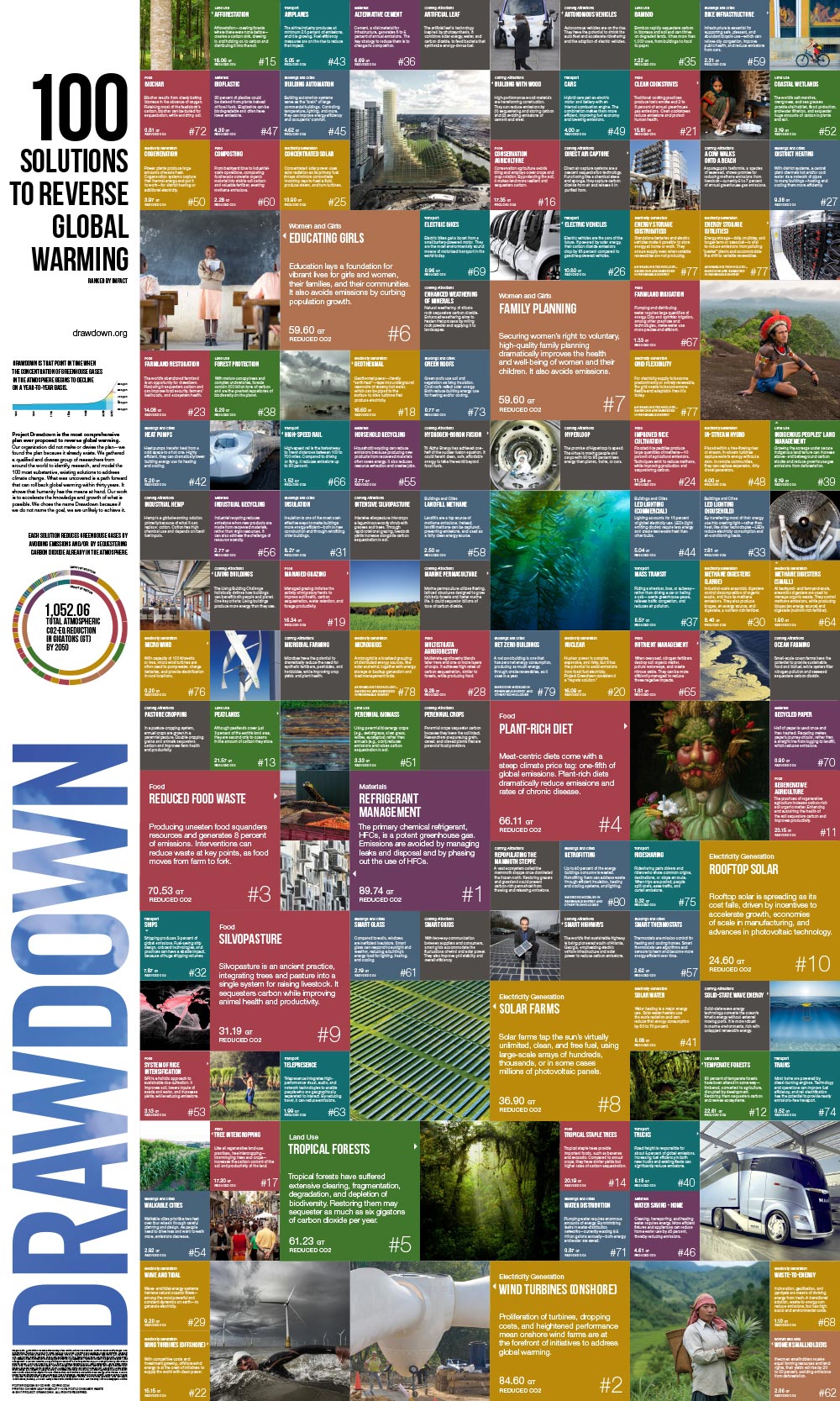 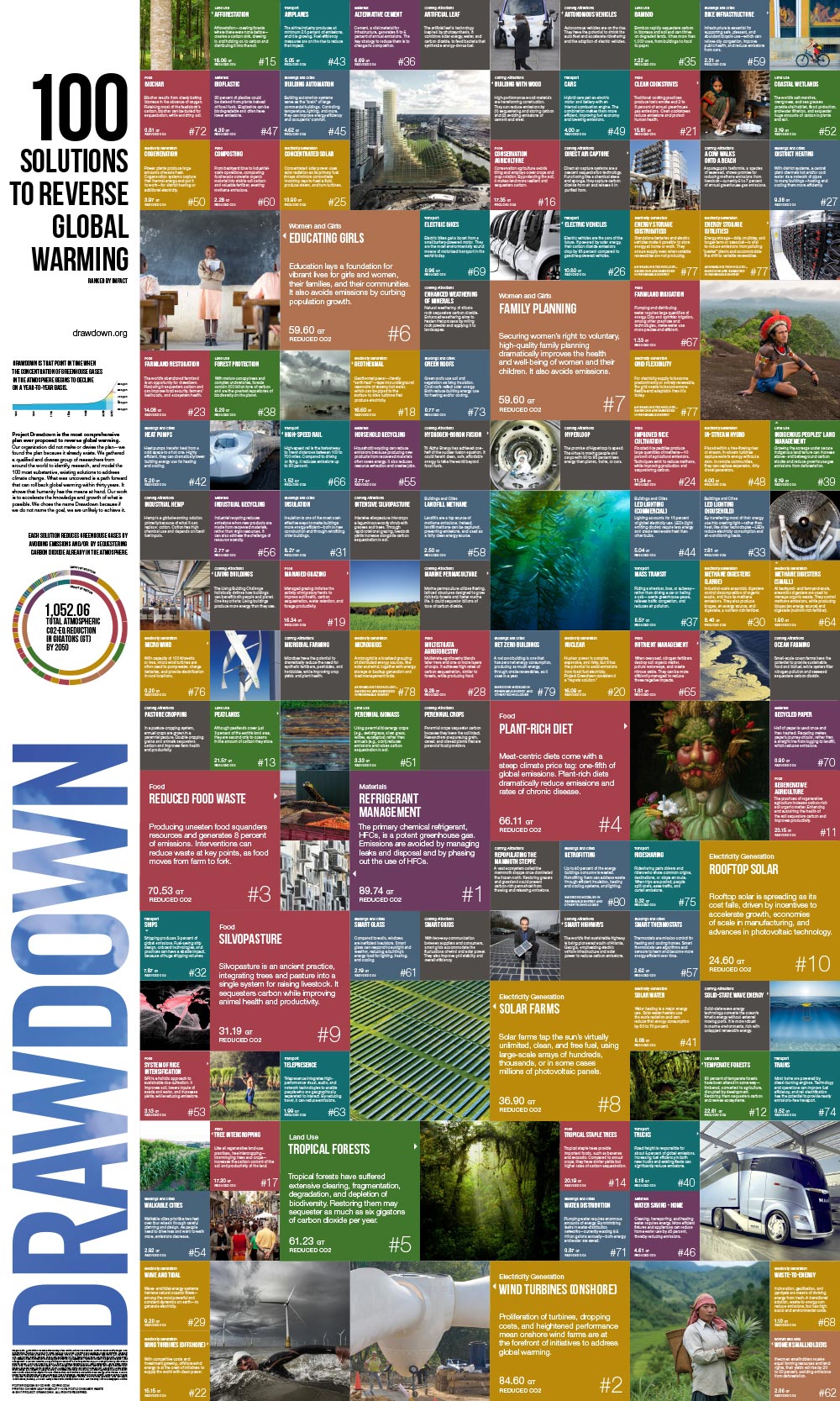 What can be done (personally)?
Learn even more – e.g. watch some TED talks!
Talk about Global Warming and Climate Change
Consider both when making personal decisions
What to eat, How to get around, How to vote
Act to enable “global” solutions when you can
Energy: efficiency, renewables, etc.
Farming and food: less waste, less meat, etc.
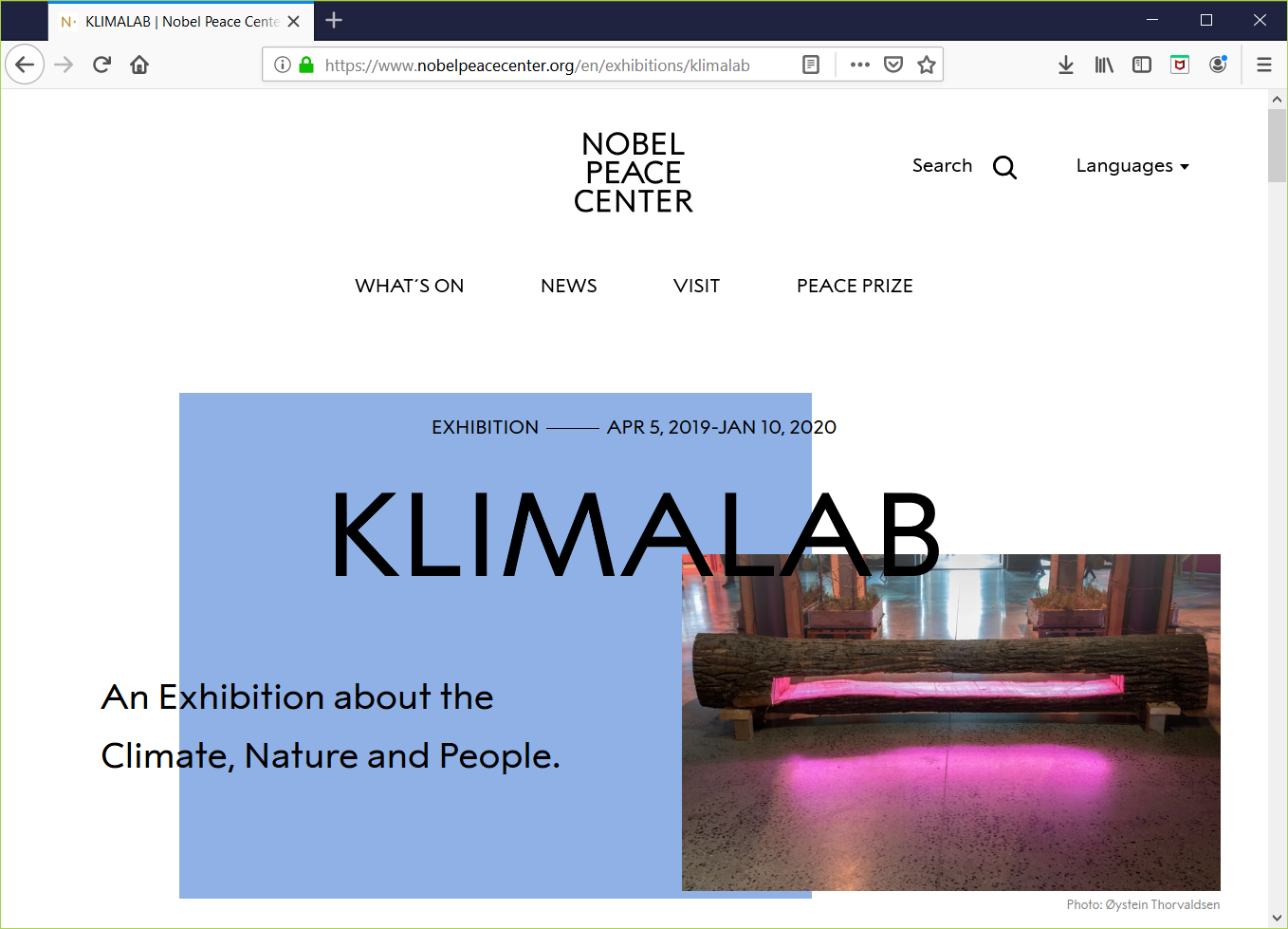 www.nobelpeacecenter.org/en/
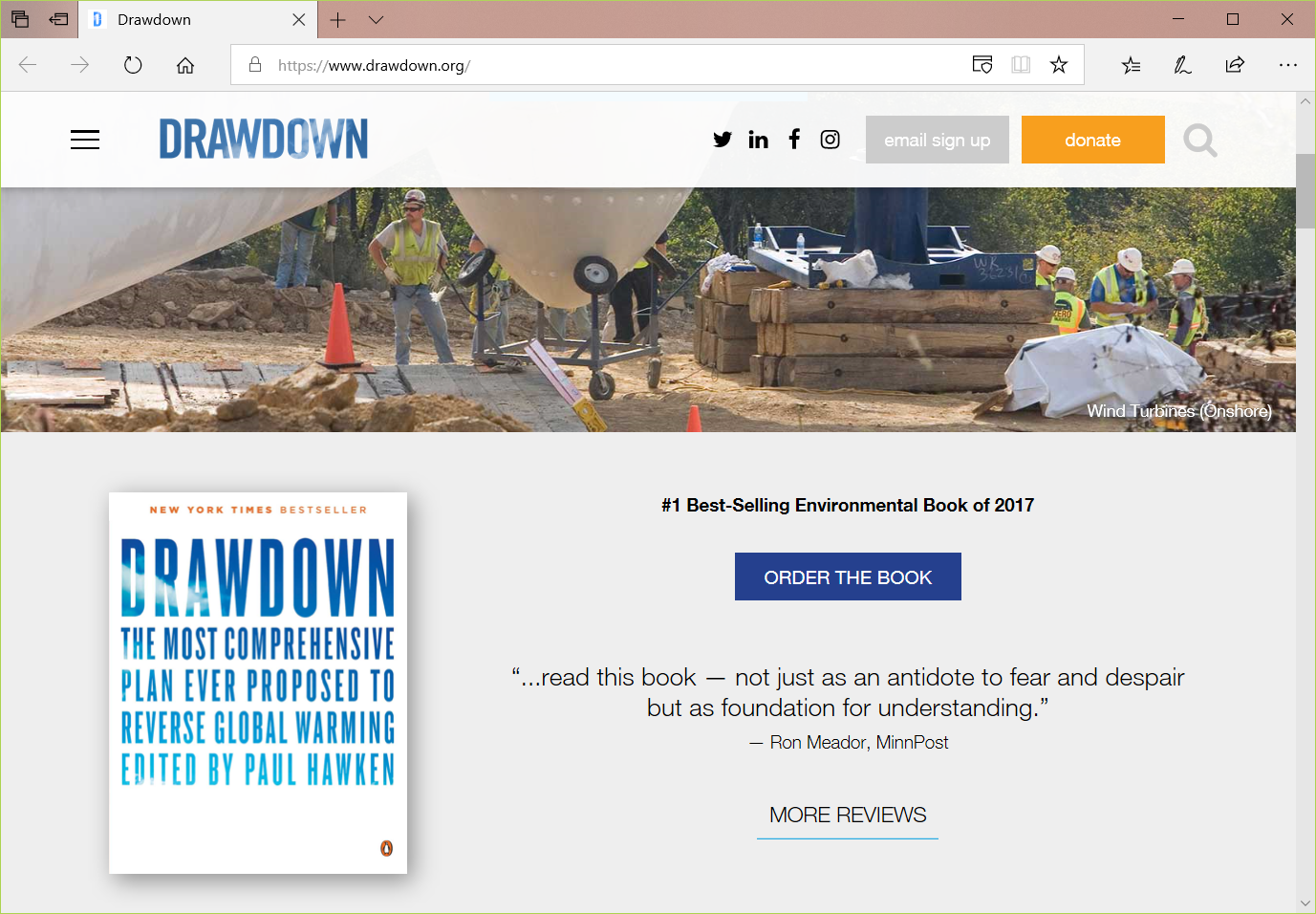 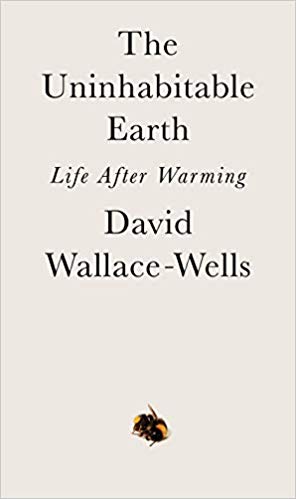 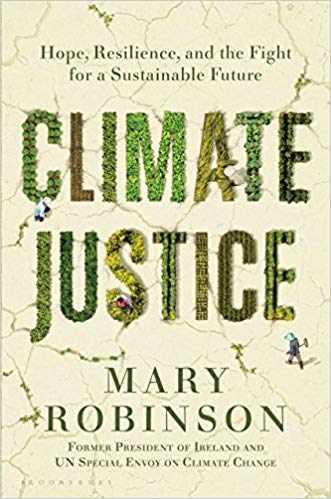 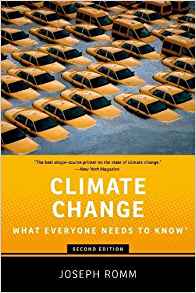 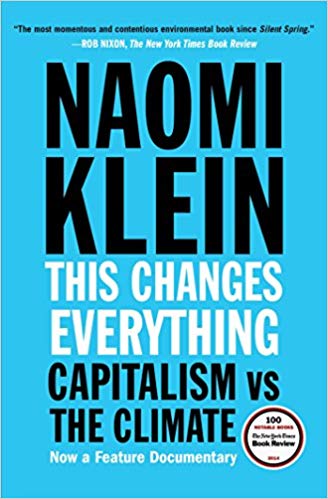 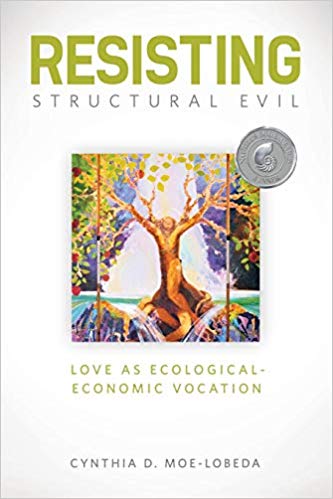 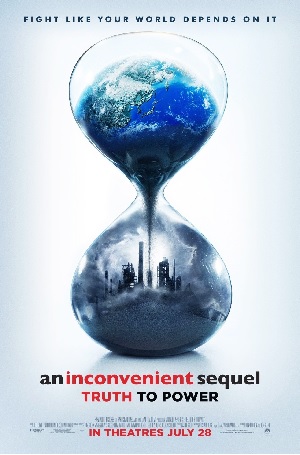 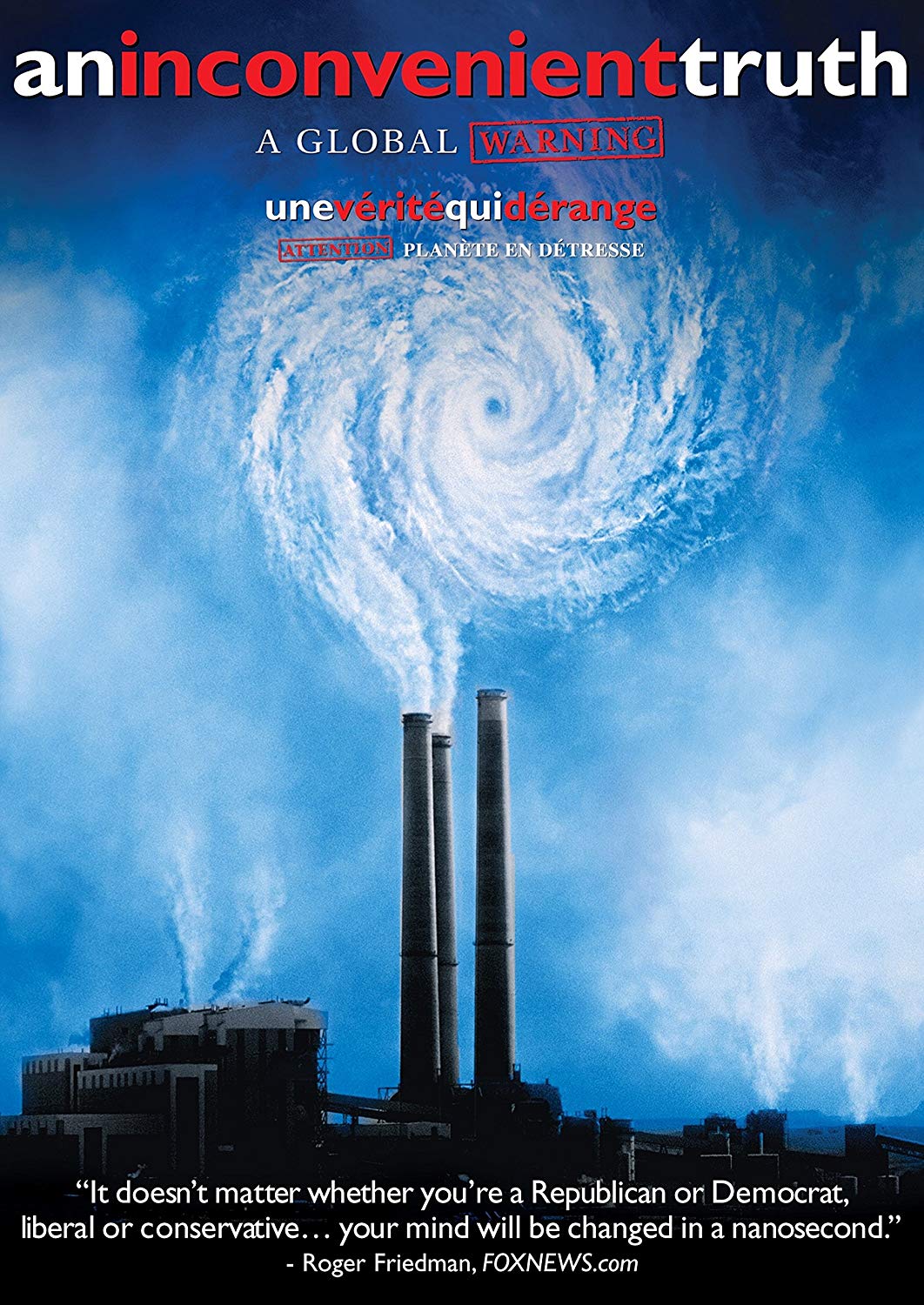 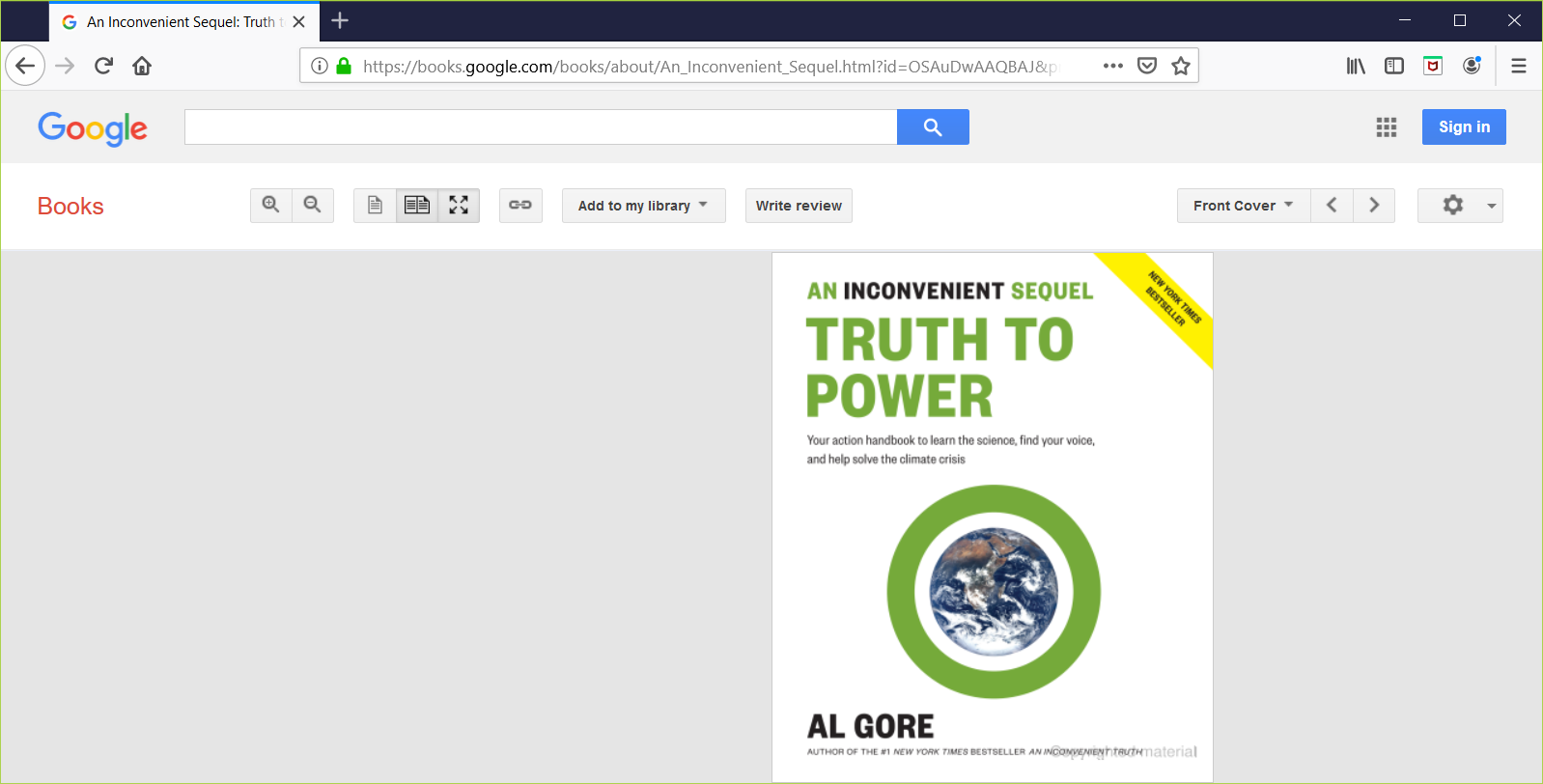 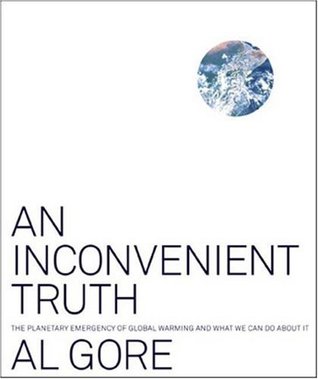 2006
Academy Award for
Best Documentary Feature
2017
Nominated for
Best Documentary
British Academy Films Awards
Don’t get discouraged; be hopeful, but persistent
Do what you can,
				when you can,
						as often as you can.